The Preeminence of the Bible – Part 2Focus on fulfillment and righteousnessMatt. 5:17-20Pastor SamJune 19, 2022
Scripture Reading
Preeminence of the Bible
Leading to righteousness
Matthew 5:17-20
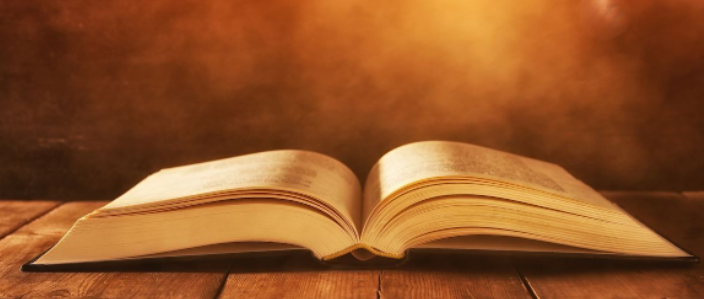 Matt. 5:17-18 Jesus fully endorses the Bible and will ensure its fulfillment – Demonstrating True Righteousness
Jesus rebukes the false teaching that he came to abolish the Law & the Prophets
Jesus did not come to abolish the Bible
Jesus will fulfill the Bible
Bible will be authoritative until heaven & earth pass away
Even the smallest parts will be accomplished
Truly
Jesus fulfilling the O.T. (last week)
National (Israel)

 Religious Law (Israel)

 Moral Law (Universal)
RIGHTEOUSNESS! 
according to the Word of God
Preeminence of the Law & Prophets wrt to Righteousness
Contrasting hypocrisy withTrue Biblical Righteousness
To God be the glory!